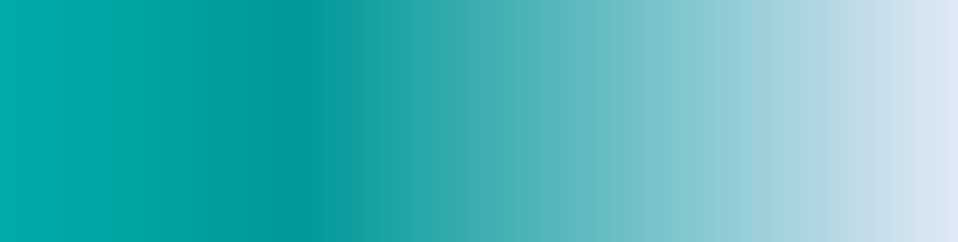 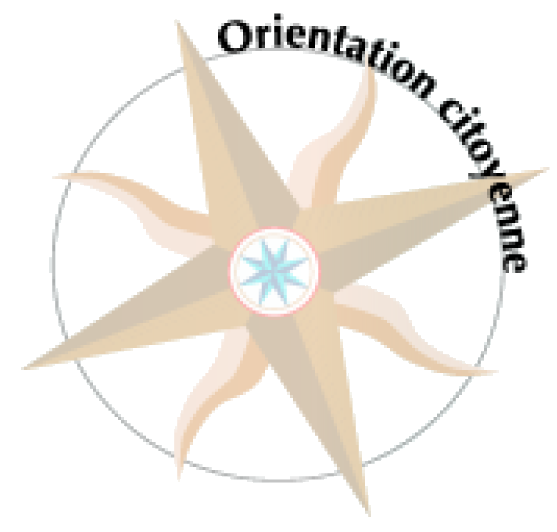 DIAPORAMA
Le volontariat traduit dans quelques langues
Support réalisé dans le cadre de la séquence formative n° 9

Août 2021
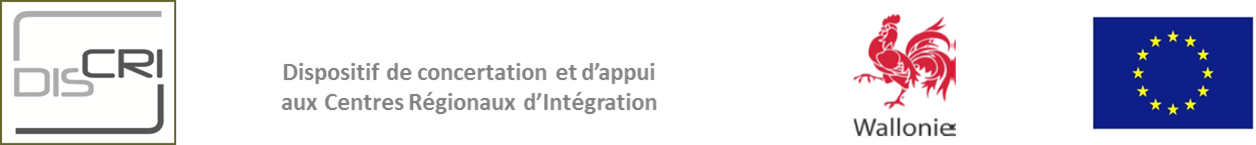 Volontariat
Volontiranje
Volunteering
կամավորություն
Kujitolea
Voluntariat
Vullnetar
Gönüllü
Voluntariado
волонтерство
داوطلبانه
التطوع
志愿服务
Voluntariada